Autorské práva na školách
Autorské a zamestnanecké dielo
Môže byť len FO
Vzniká počas života a trvá aj 70 rokov po smrti
Vychádza z pracovnej náplne
Zamestnanec je autorom              


				
				licenciu vykonáva zamestnávateľ
Školské dielo
Slohová práca, obrázok, 
Cieľ predaja – licenčná zmluva so žiakom (zák. zástupcom)
Zákon chráni autora (študenta)
Zákonné obmedzenia
Citácia :
krátka časť
Prenos na papier (obraz)
INTERNET a licencie
Public domain 	         Copyright		Verejné licencie
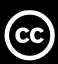 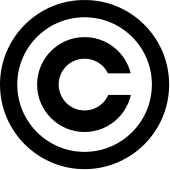 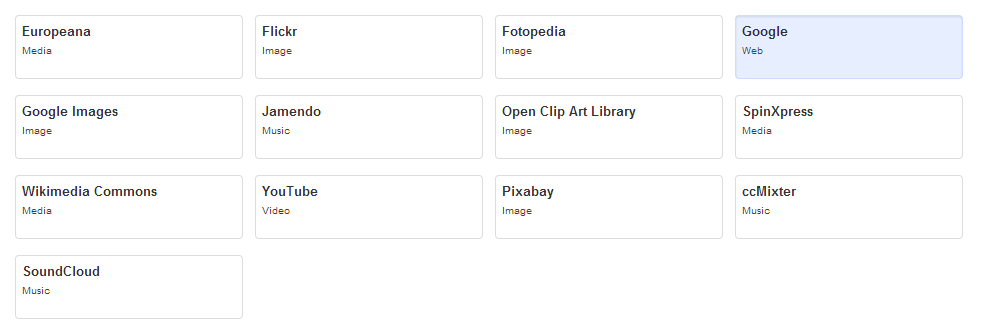 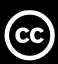 Druhy
Existujú 4 základné druhy:


Attribution (zkratka by): Umožňuje ostatným rozmnožovať, rozširovať a vystavovať dielo a z neho odvodené diela len pri uvedení autora.


Noncommercial (nc): Umožňuje ostatným rozmnožovať, rozširovať a vystavovať dielo a z neho odvodené diela len pre nekomerčné účely.
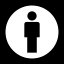 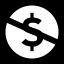 No Derivative Works (nd): Umožňuje ostatným rozmnožovať, rozširovať a vystavovať len dielo v pôvodnej podobe, ale nie diela z neho odvodené.



Share Alike (sa): Umožňuje ostatným rozširovať odvodené diela len za podmienok identickej licencie.
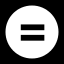 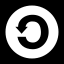 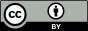 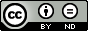 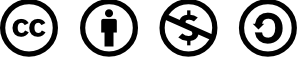 BY – NC – SA


BY – NC - ND
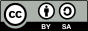 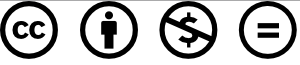 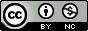 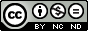 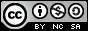 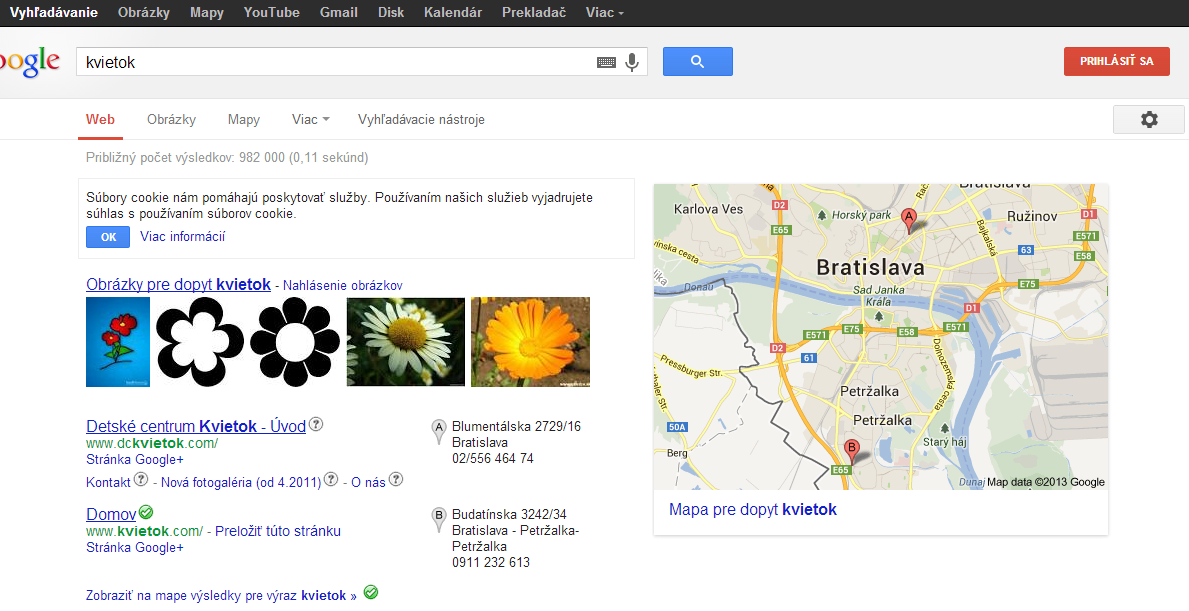 Google
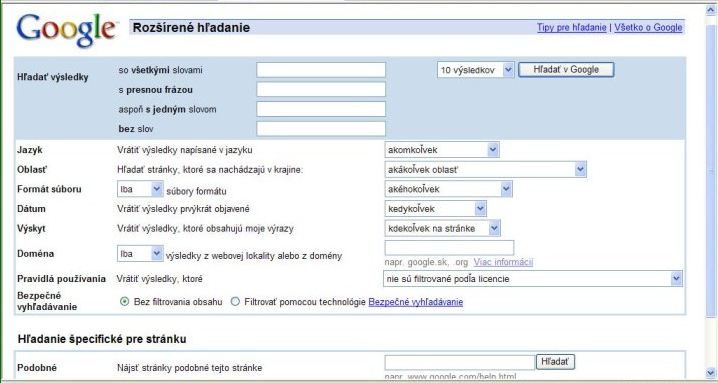 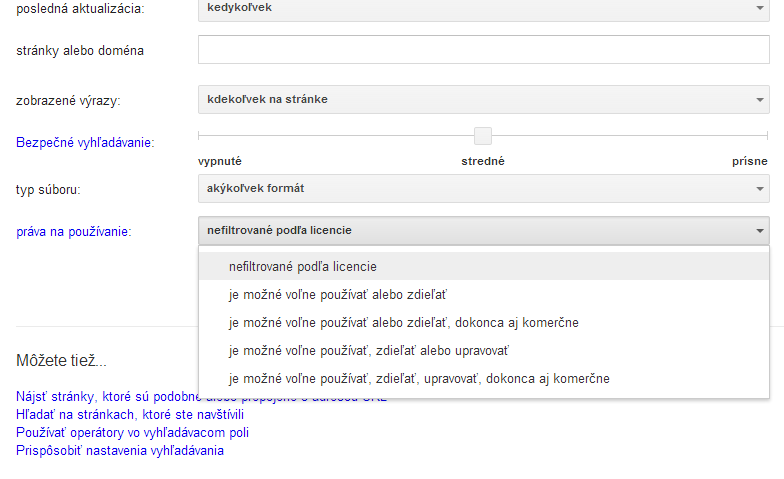 Príklad použitia
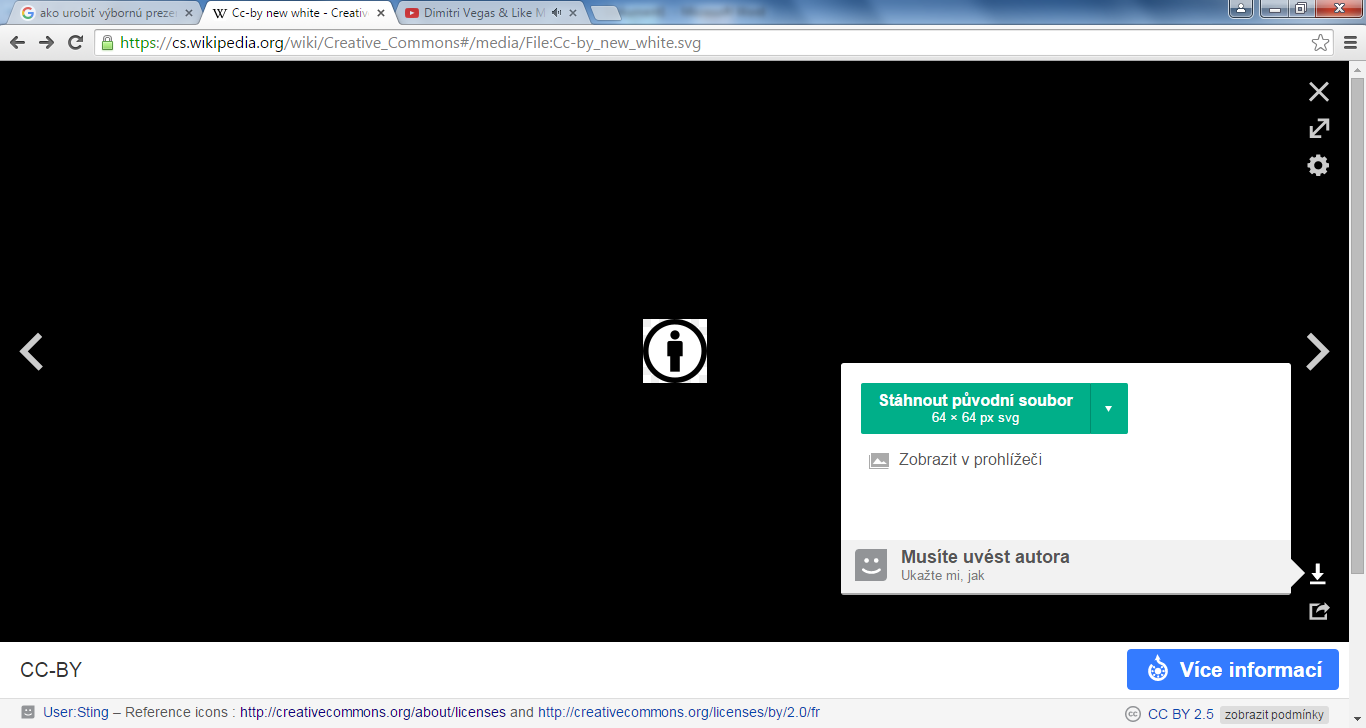 Pri každom obrázku, alebo citáte musí byť uvedený autor a zdroj.
http://labs.tineye.com
Vyhľadávanie obrázkov podľa zvolenej farby
Použitá literatúra
Poznámky zo školenia „autorské práva a licencie v školstve“
Brožúra „autorské práva“
https://cs.wikipedia.org/wiki/Creative_Commons
„Cc-by new white“ od User:Sting – Reference icons : http://creativecommons.org/about/licenses and http://creativecommons.org/licenses/by/2.0/fr. Licencováno pod CC BY 2.5 via Wikimedia Commons - https://commons.wikimedia.org/wiki/File:Cc-by_new_white.svg#/media/File:Cc-by_new_white.svg